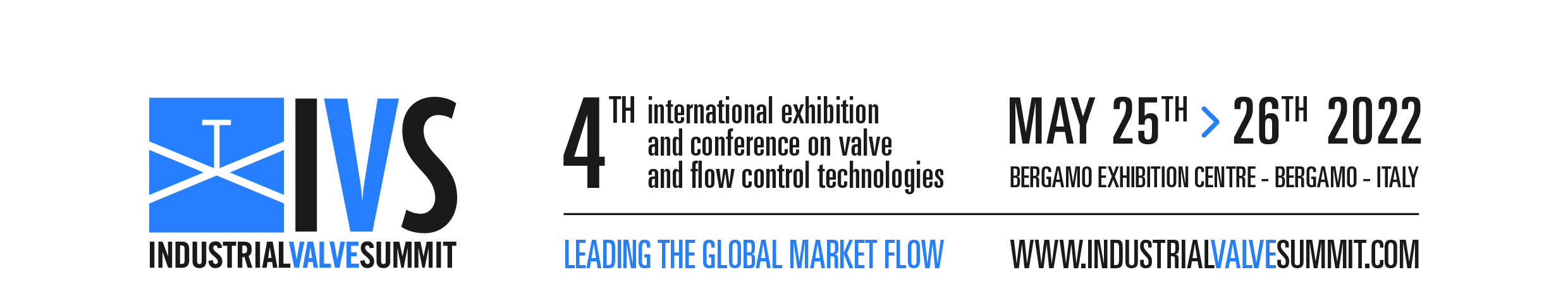 ORGANIZERS
SCIENTIFIC COMMITTEE
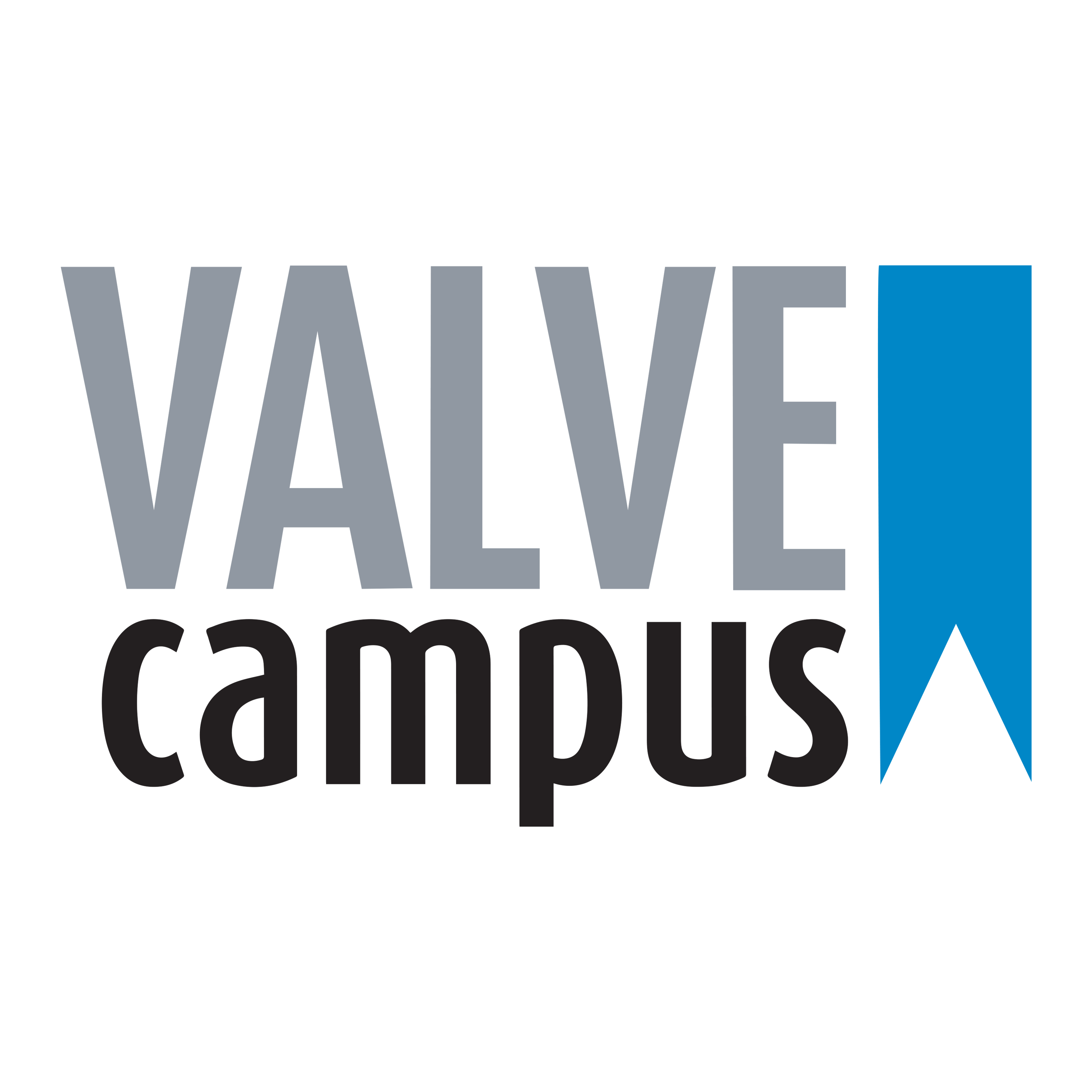 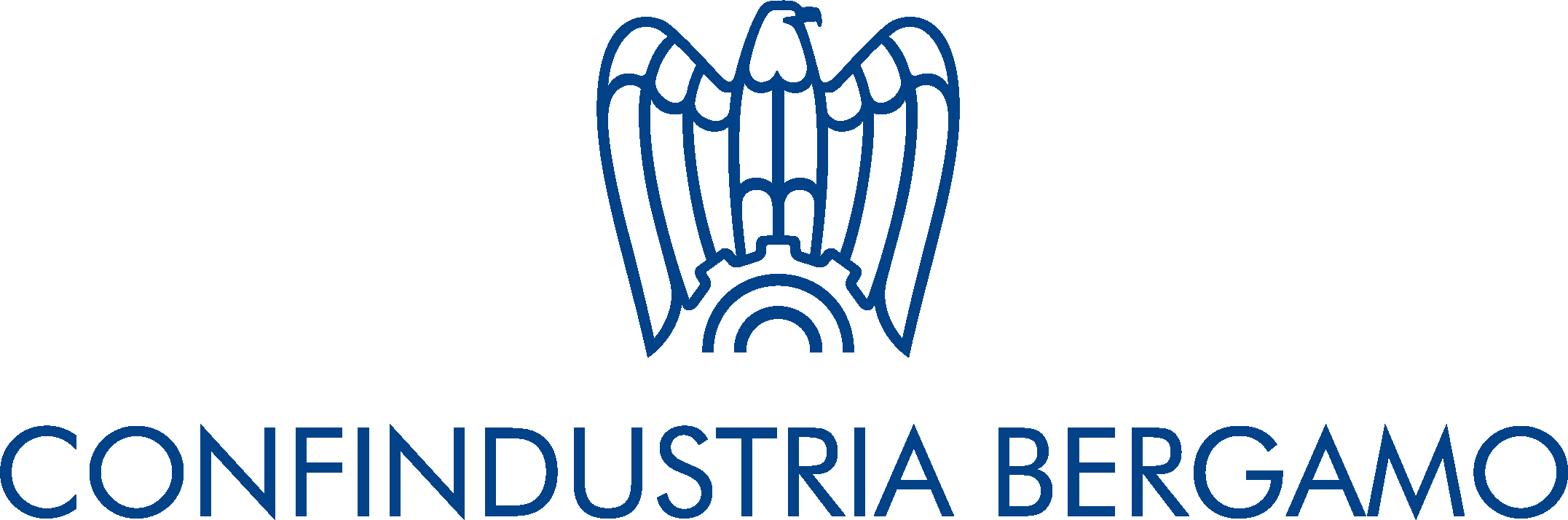 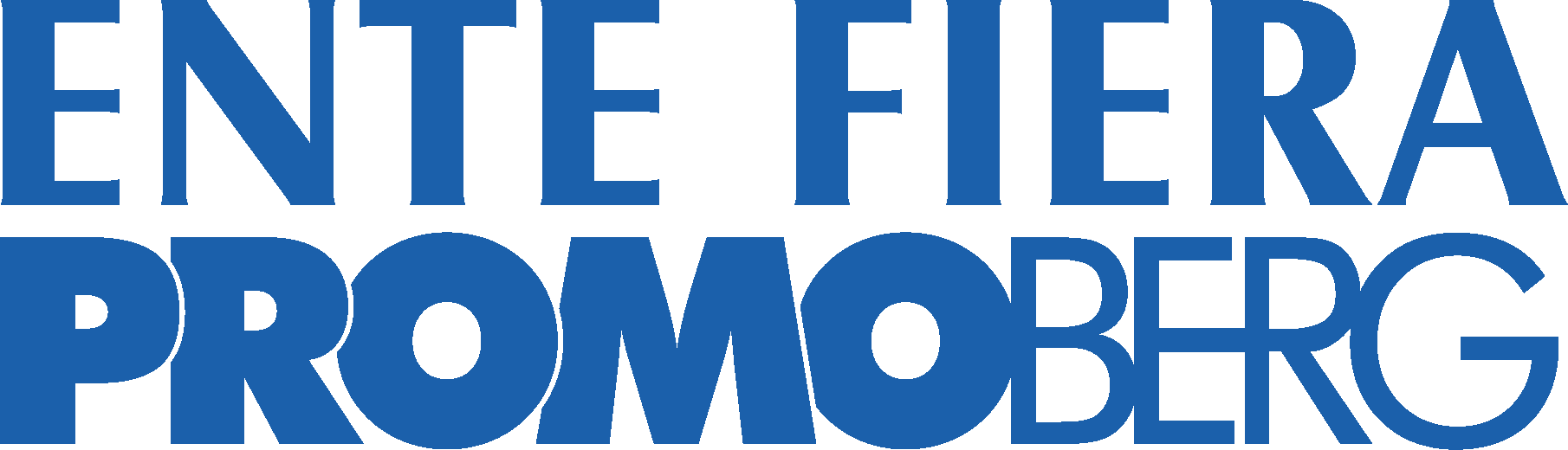 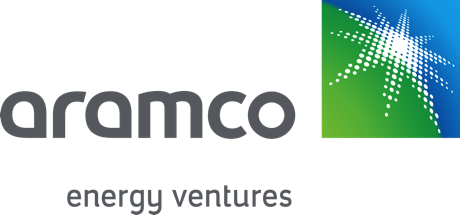 HATIM AL-HAMDAN
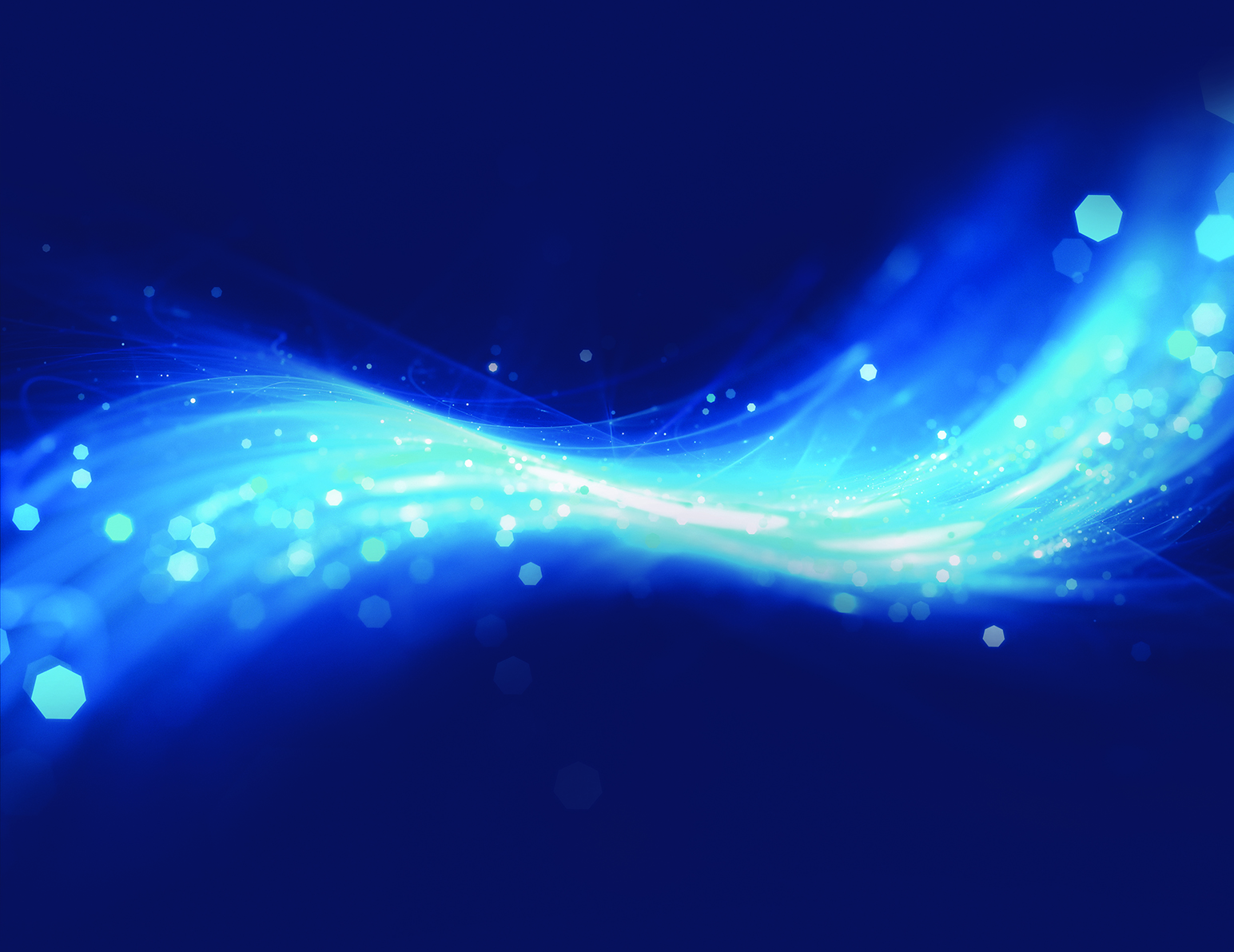 Chief Office Representative, Inspection | Aramco Europe - Italy
Valves End User Experience
IVS 2022
Technical Conference
Biography
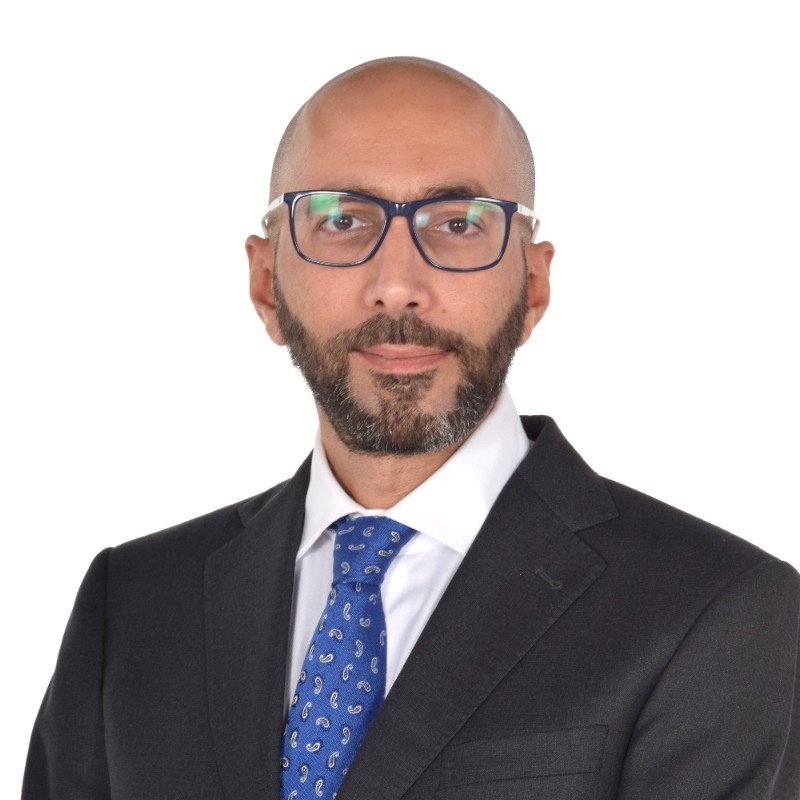 Hatim Al-Hamdan
Chief Office Representative AOC-Italy, InspectionChief Office Representative AOC-Italy, Inspection
Aramco Overseas Company
Outline
Failed Delivered Valves Statistics 

Distribution of Identified Cases

Common Root Causes 

Importance of valves integrity

Conclusion & Recommendations
Failed Delivered Valves Statistics (2007-2017)
Distribution of Identified Cases (2007 till 2017)
Failed Delivered Valves Statistics (2018-2021)
Distribution of Identified Cases (2018 till 2021)
Distribution per Defect Type
Common Root Causes
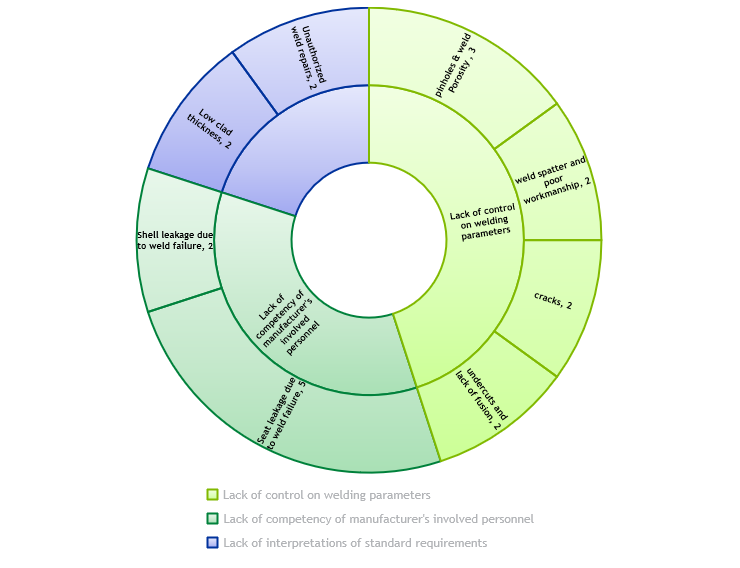 Valves – A Highly Critical Equipment
70% of deviations, rejections, NCRs and EDRs from valves

Valves procured by Aramco are mainly used in hazardous hydrocarbons applications

Defective valve can hold the commissioning of a whole Project or can stop the operations of an entire plant, with daily financial impact incomparable with the valve commercial value

The effects of such failures cannot be usually compensated after the fact
Conclusion & Recommendations
Thorough review and good understanding of International and Customer’s requirements

Clarify PO requirements with customer prior to order acknowledgement

Ensure robust end-to-end Design process to include alignment of manufacturing documentation (welding map, drawings, welding procedures, etc.) with the PO and Specification requirements

Regular verification of personnel competency

Set a clear instruction for handling (welding) imperfections and defects

Perform thorough qualification and extensive control when welding activities are outsourced

Identify critical processes and implement relevant quality check by the operators and QC personnel

Remember that the role of customer’s inspector is not to substitute the internal Quality Control and manufacturer is ultimately responsible for the full compliance with applicable requirements
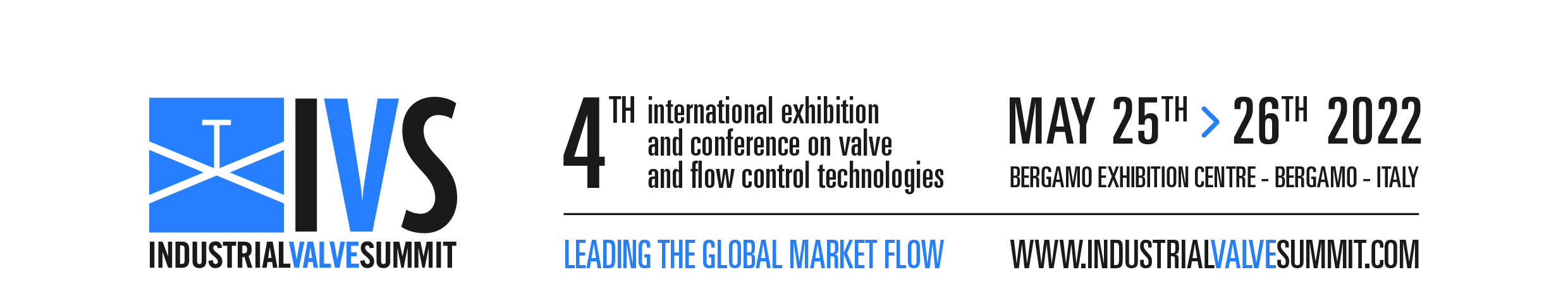 SCIENTIFIC COMMITTEE
ORGANIZERS
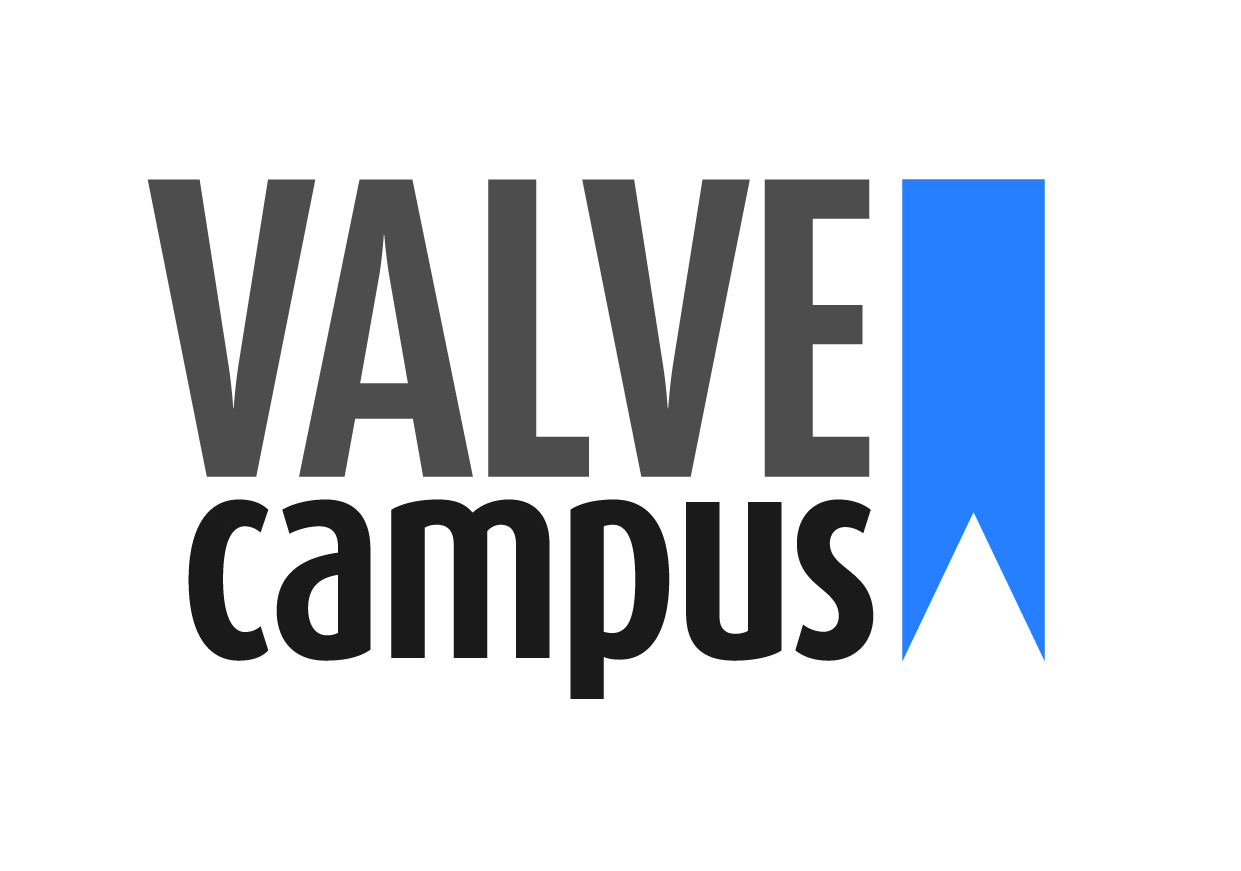 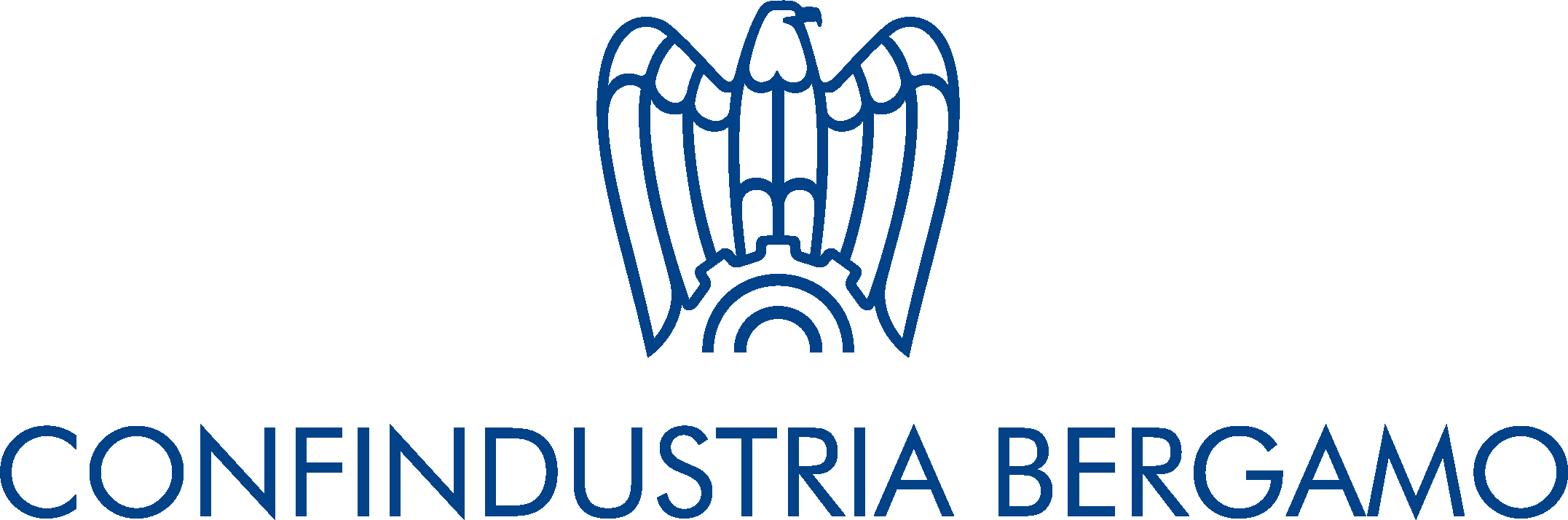 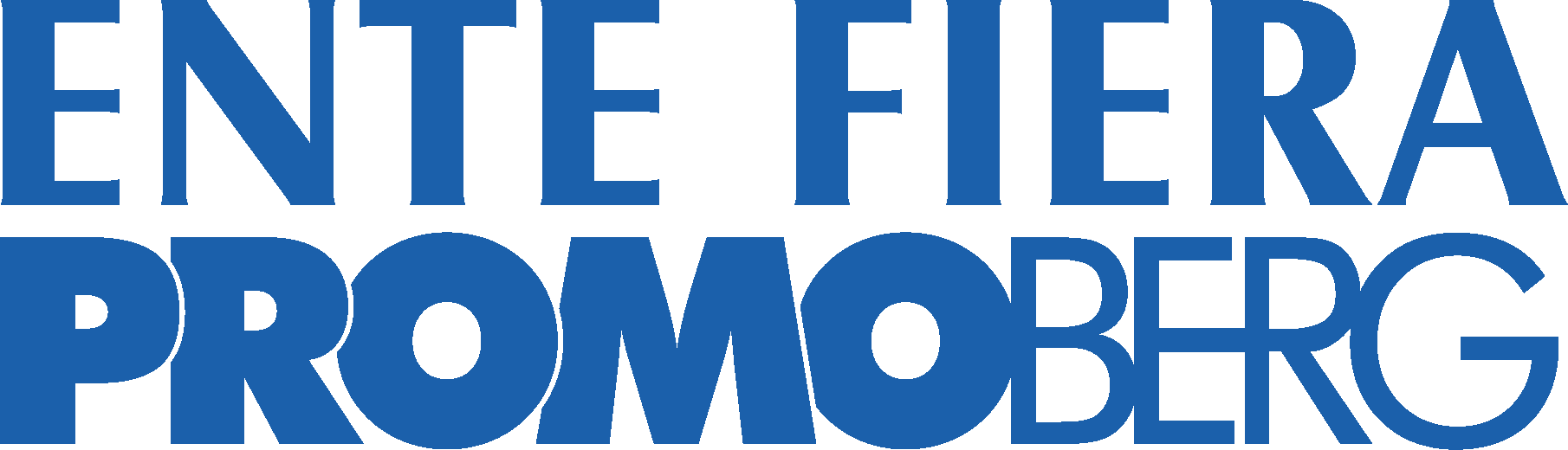 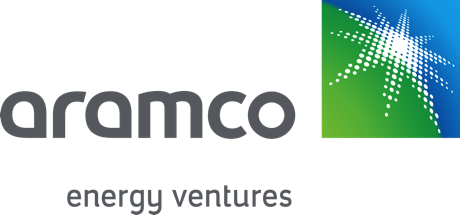 Q & A  SESSION
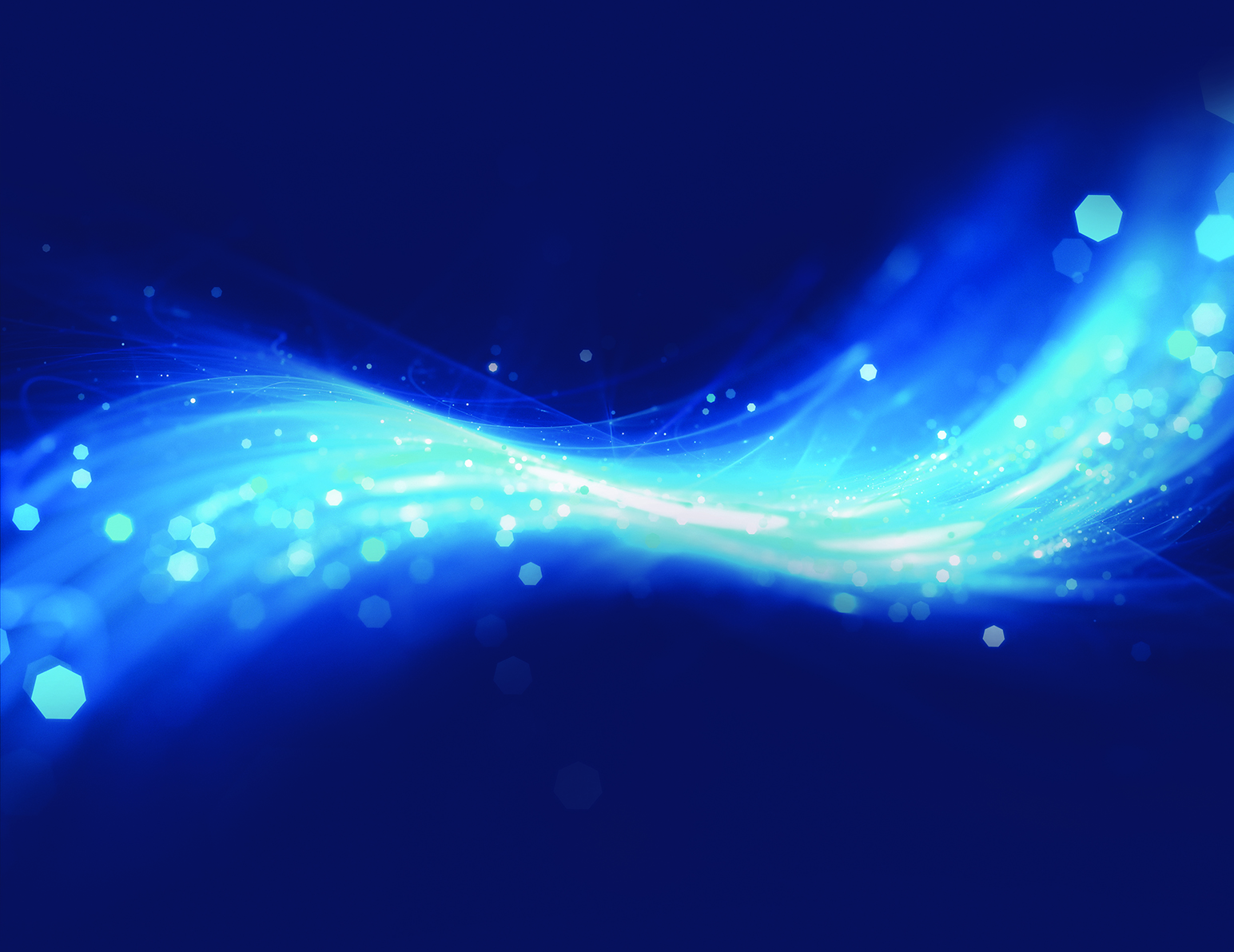 Thank you for your attention!
IVS 2022
Technical Conference